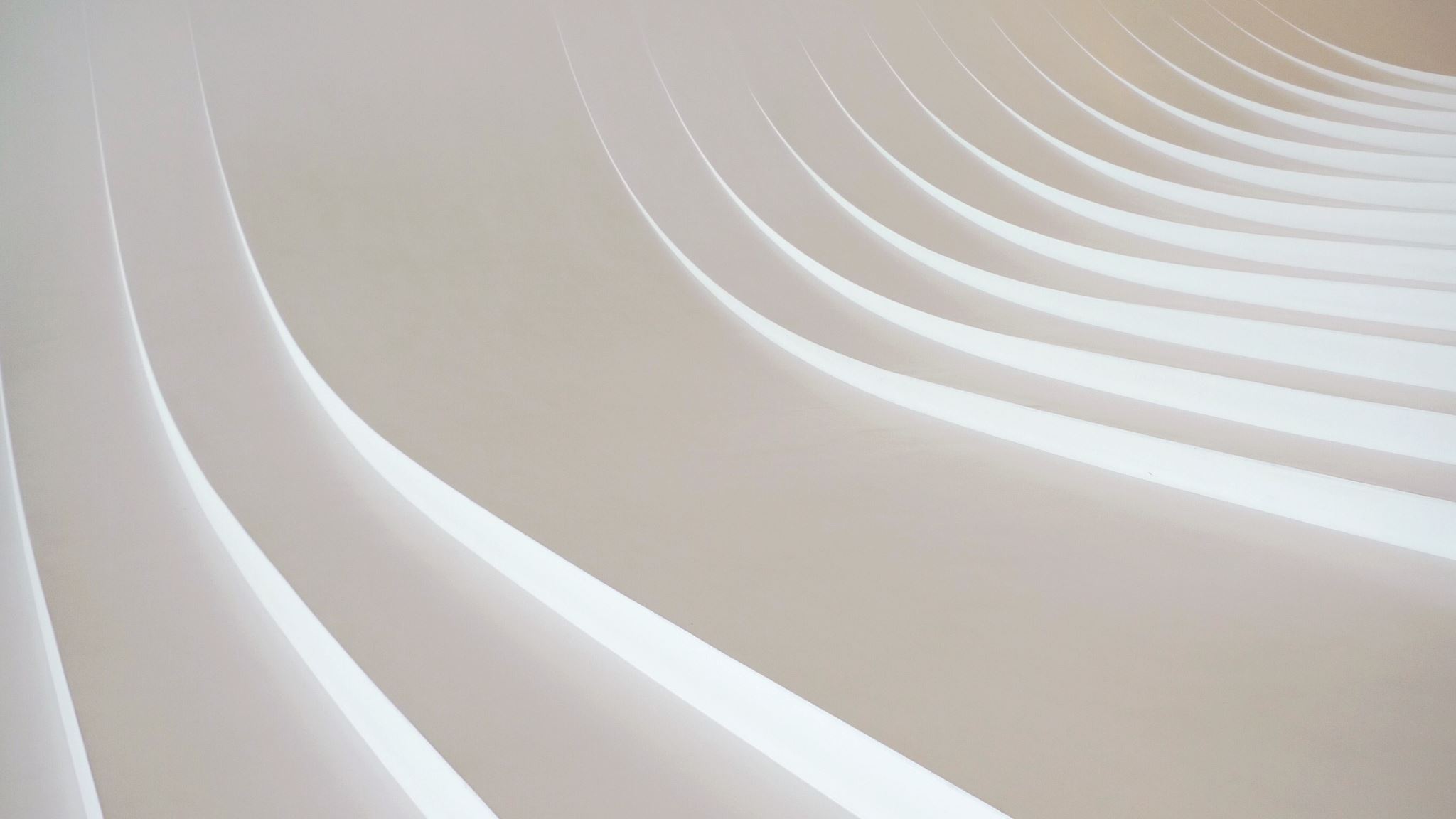 PowerPoint Agile Product Development Roadmap Template
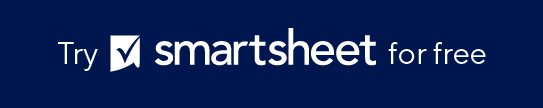 When to Use This Template: Use this template to manage and present complex product development projects using Agile methodologies. Product managers, Scrum Masters, and development teams can use this template to keep track of multiple project streams and phases at once, or in sprint planning sessions and Agile retrospectives, to ensure clear communication and alignment across all aspects of the project.

Notable Template Features: The template includes slides for product, development, user experience, and quality assurance. Together, they provide a comprehensive view of the entire product development process. Each slide offers a detailed timeline for every quarter, which allows you to precisely track key activities such as roadmap briefs, user requirements, and feature releases. The color-coded status key and work streams help you visualize progress and dependencies so it’s easy to identify bottlenecks and adjust plans accordingly. You can also customize the template by updating the task descriptions and timelines.
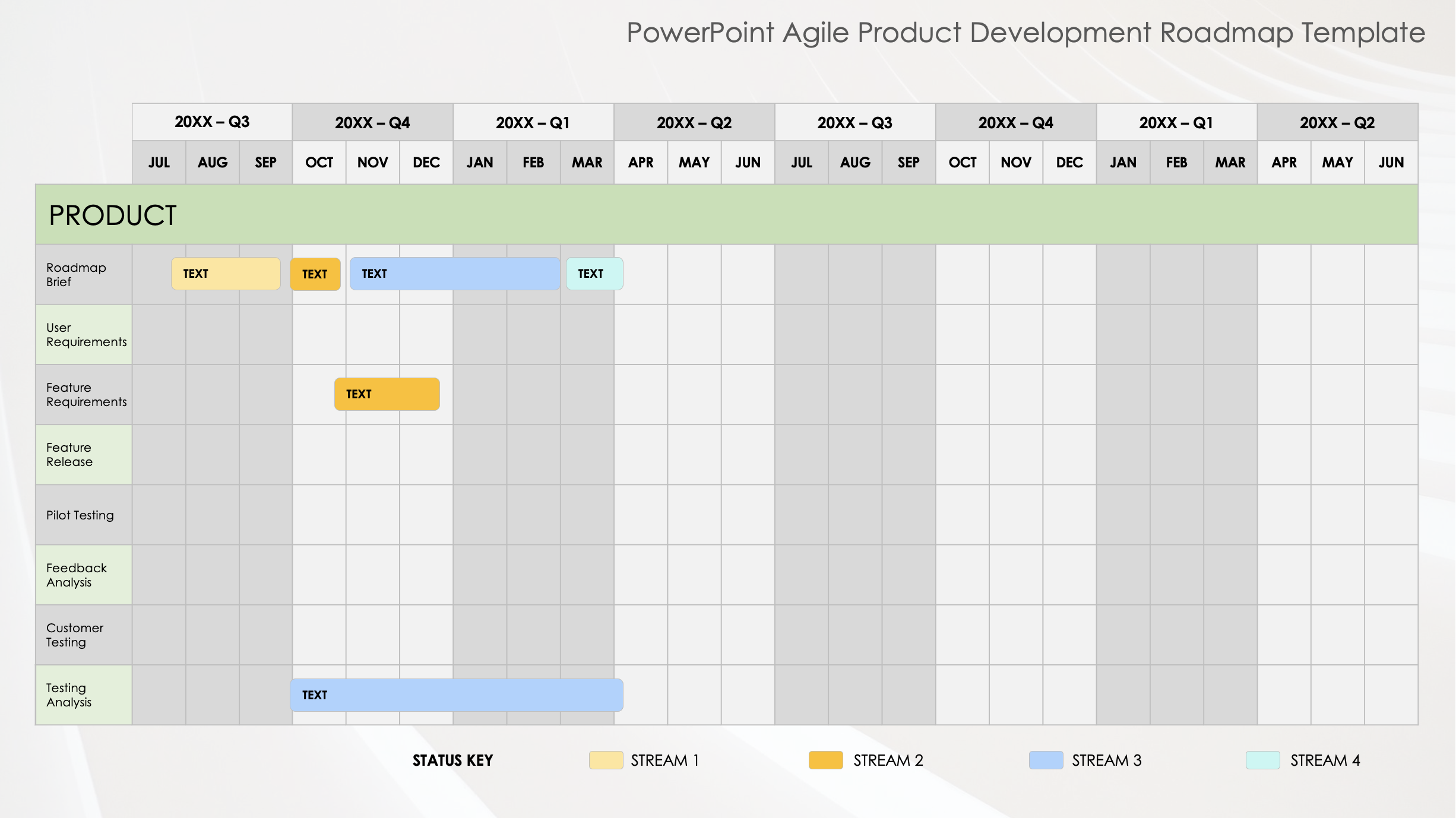 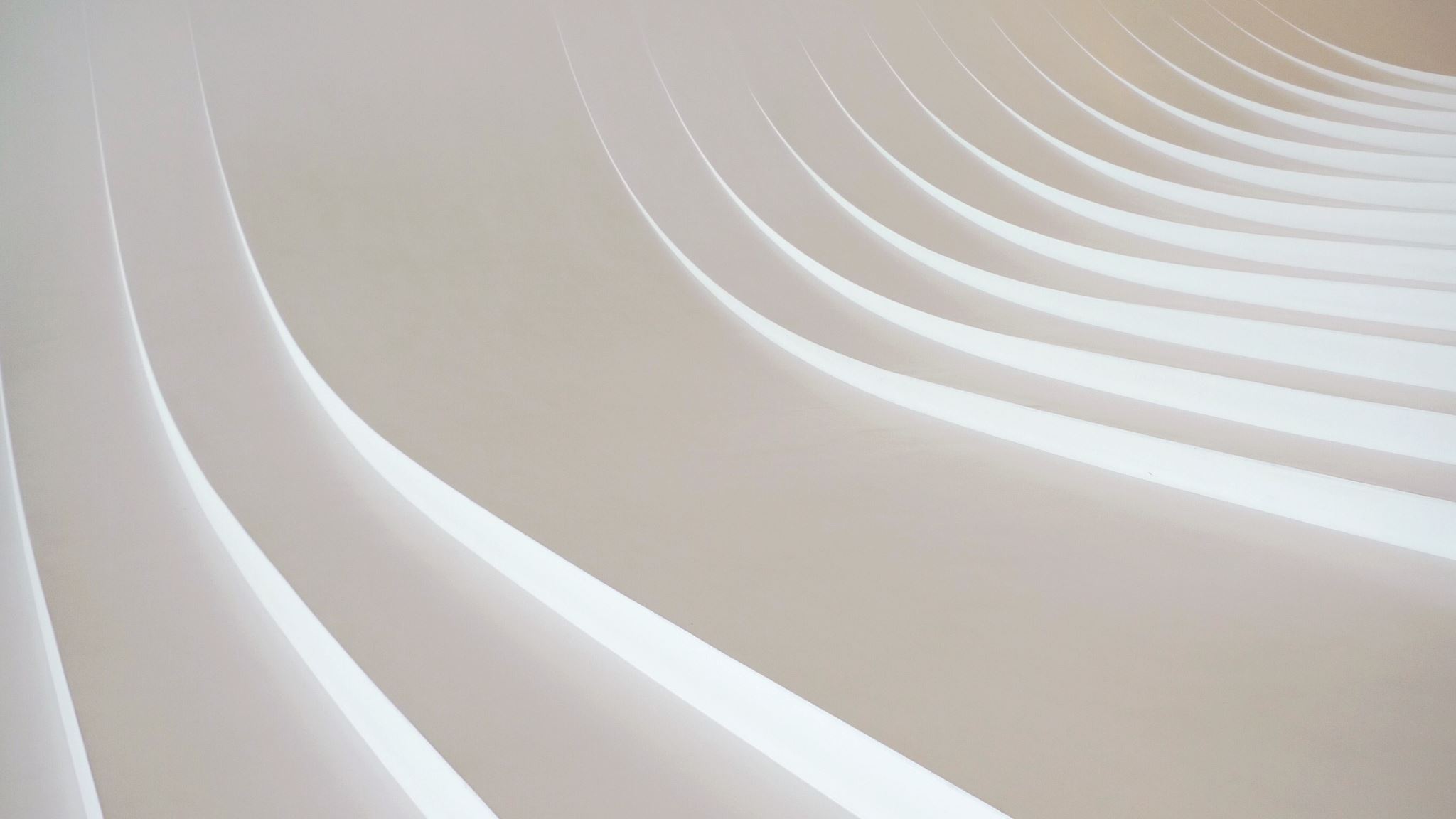 PowerPoint Agile Product Development Roadmap Template
TEXT
TEXT
TEXT
TEXT
TEXT
TEXT
STATUS KEY		STREAM 1		 STREAM 2		 STREAM 3	      	 STREAM 4
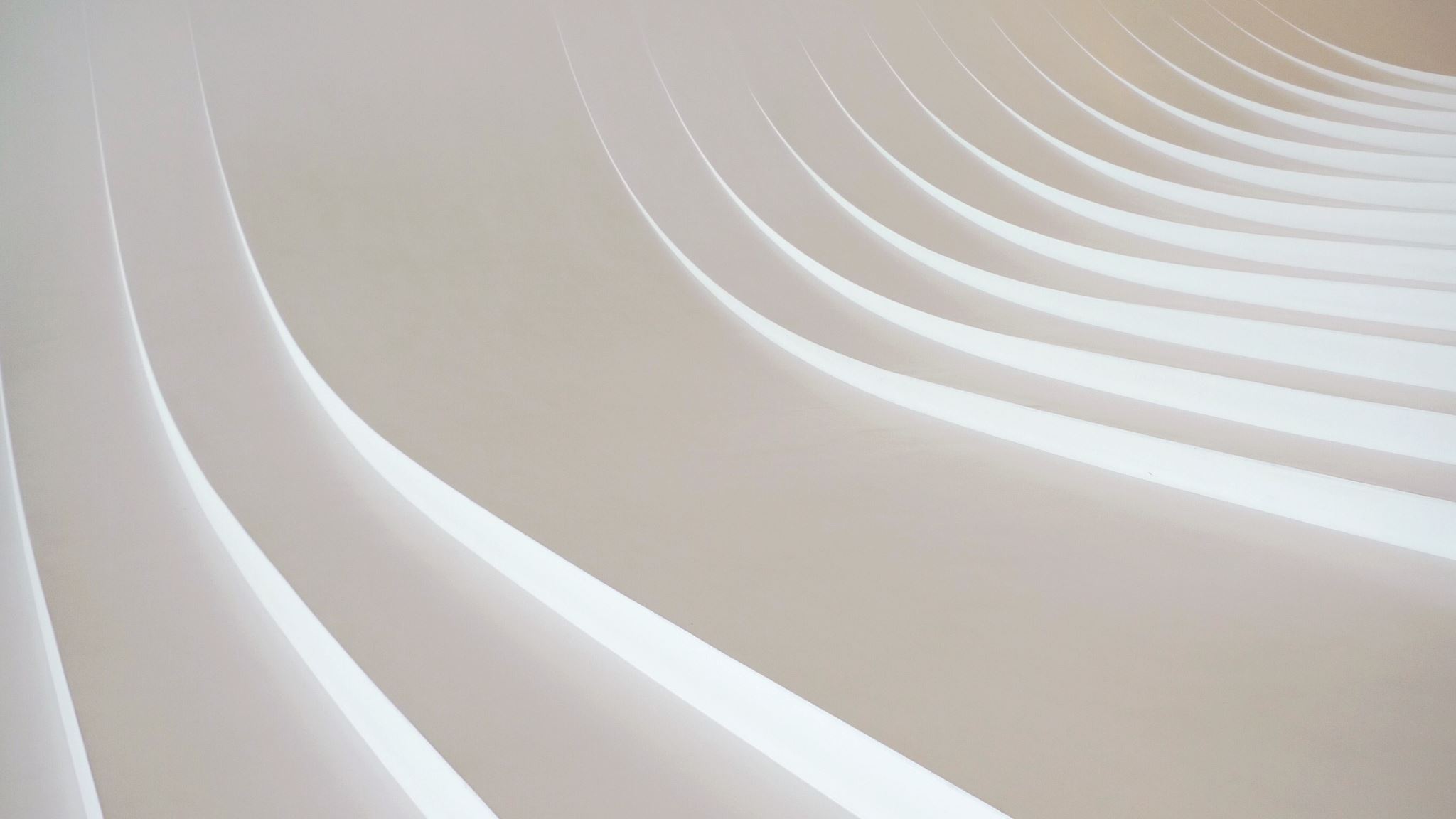 PowerPoint Agile Product Development Roadmap Template
TEXT
TEXT
TEXT
TEXT
STATUS KEY		STREAM 1		 STREAM 2		 STREAM 3	      	 STREAM 4
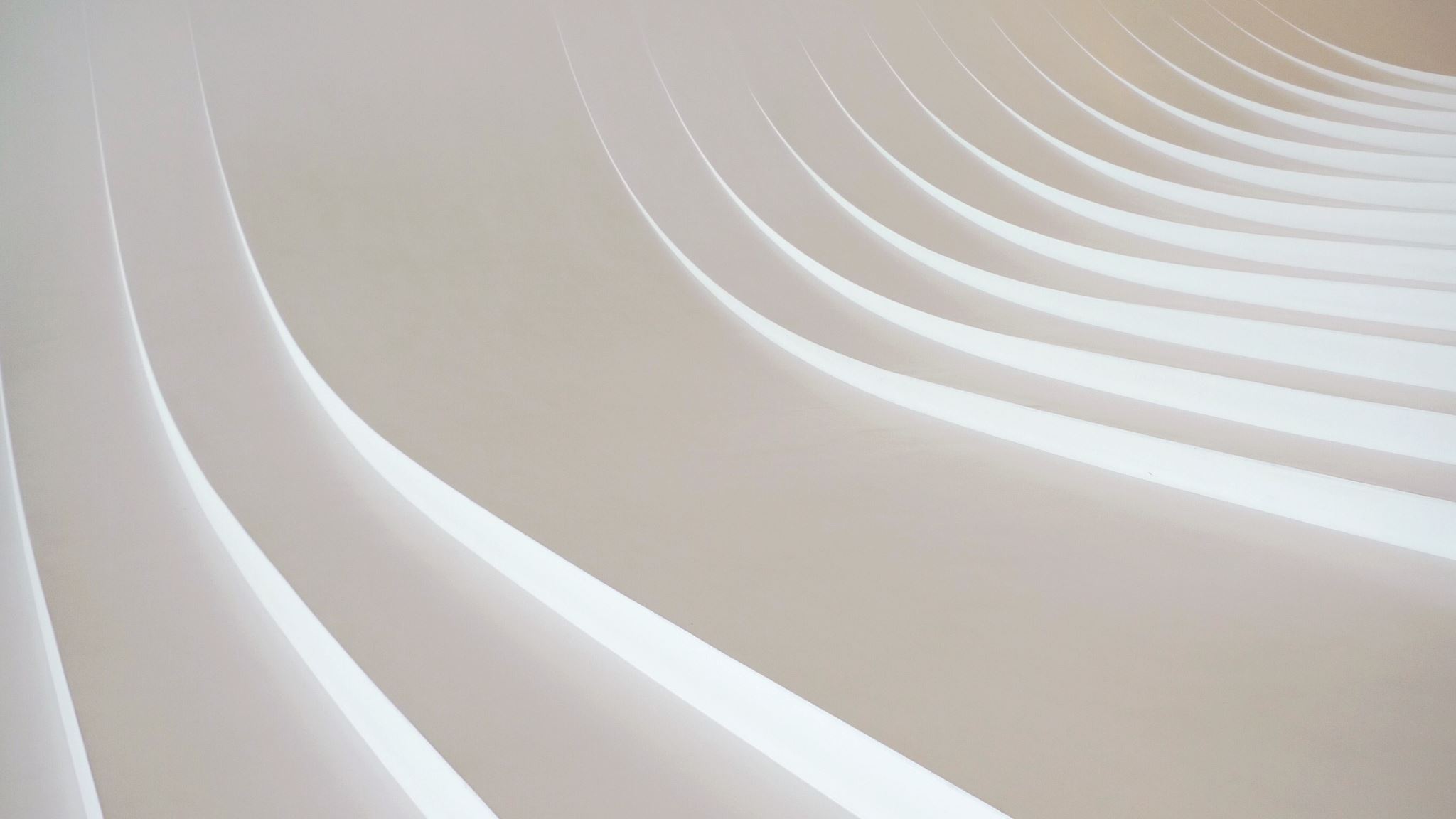 PowerPoint Agile Product Development Roadmap Template
TEXT
TEXT
TEXT
TEXT
STATUS KEY		STREAM 1		 STREAM 2		 STREAM 3	      	 STREAM 4
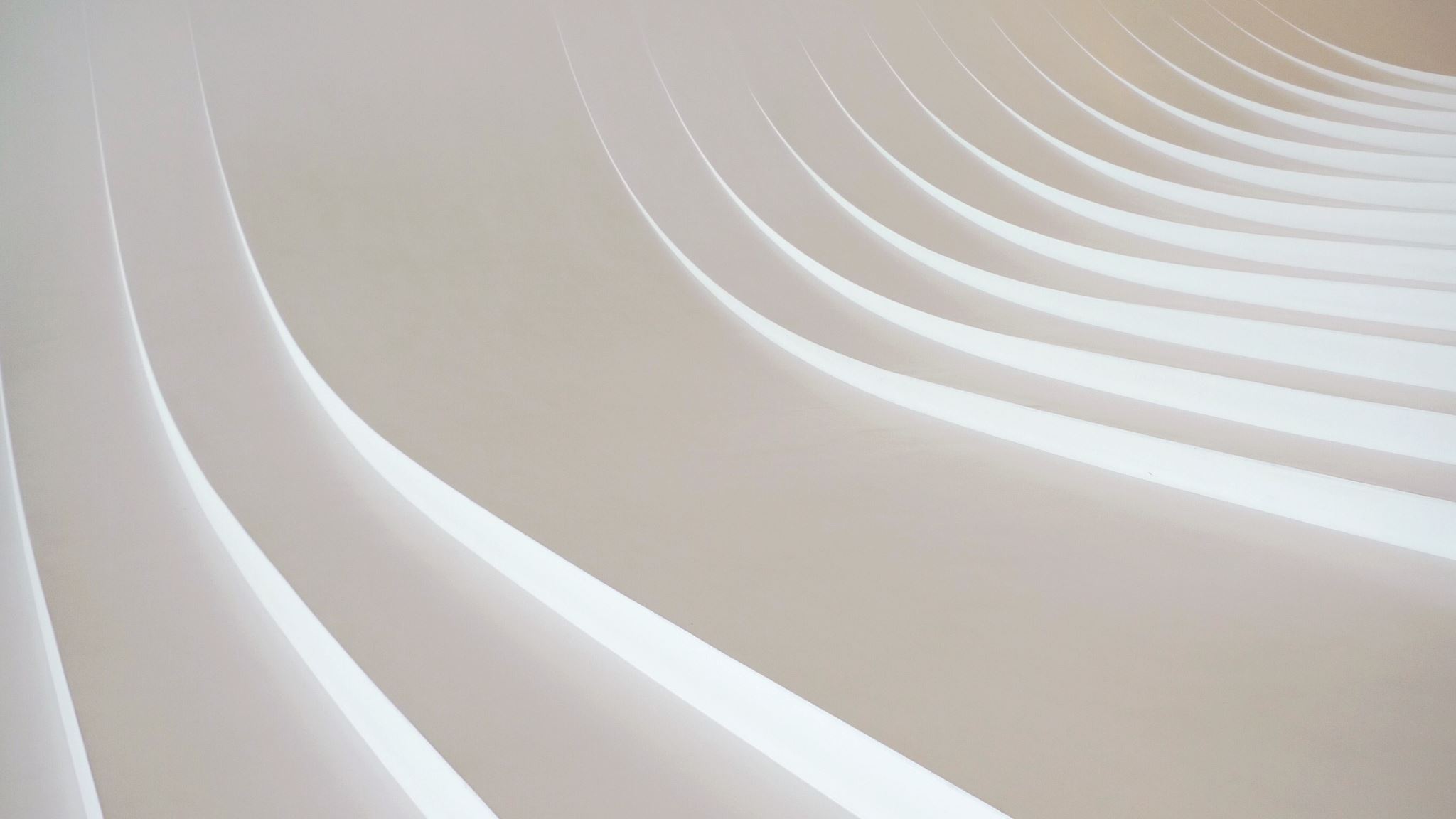 PowerPoint Agile Product Development Roadmap Template
TEXT
TEXT
TEXT
STATUS KEY		STREAM 1		 STREAM 2		 STREAM 3	      	 STREAM 4